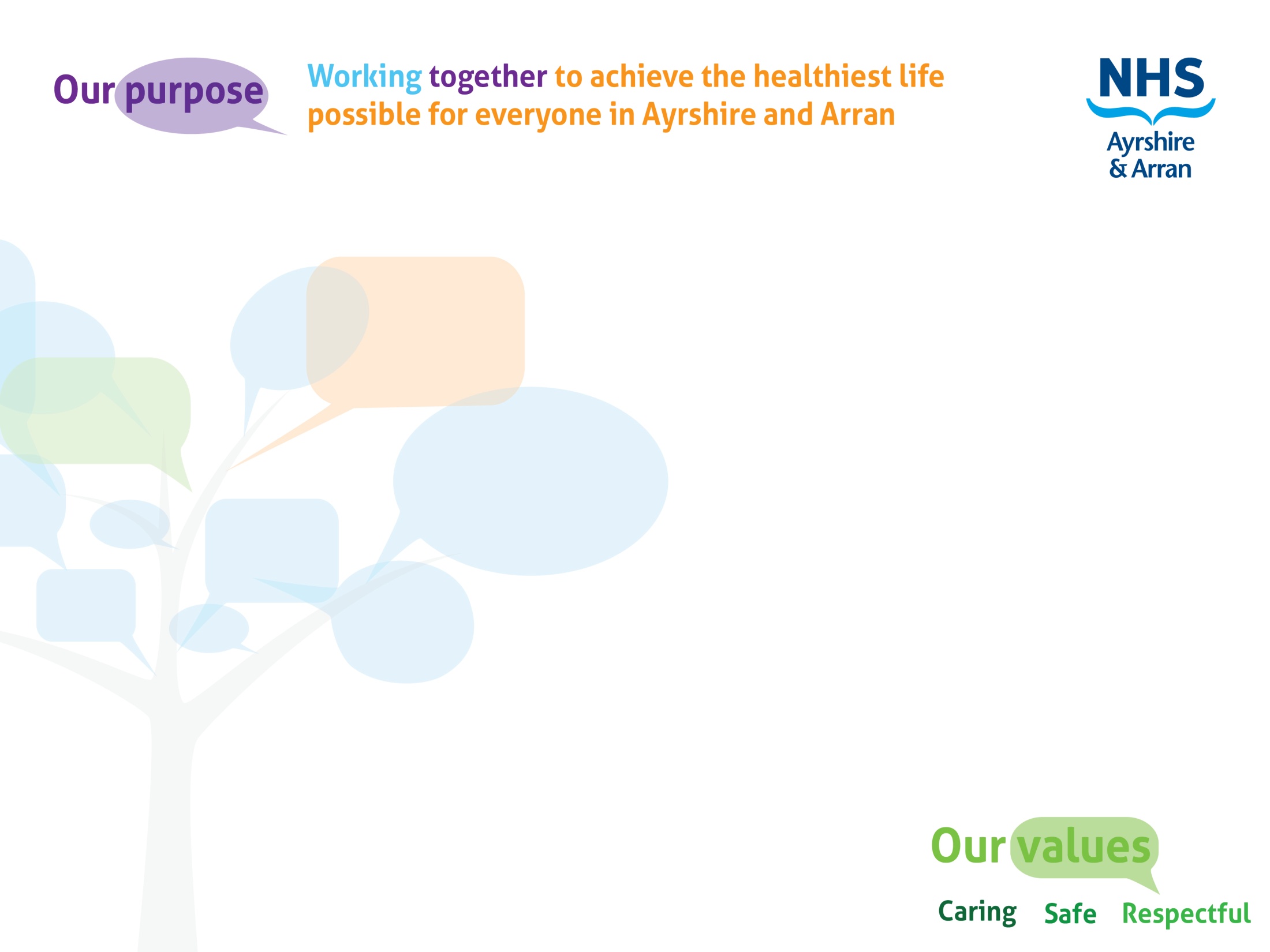 Phonological Awareness for Parents & Carers
Scottish Attainment Challenge
Speech & Language Therapy 
in East Ayrshire
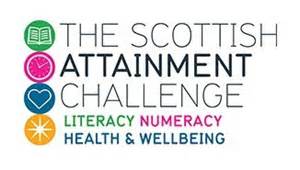 Voice Clips
Wherever you see this symbol…


… double-click or hover over and press play to hear more information
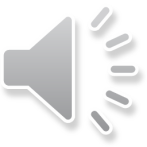 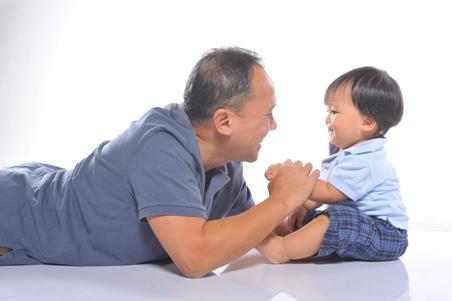 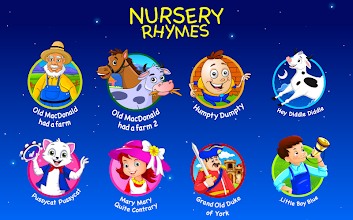 How does Phonological Awareness develop?
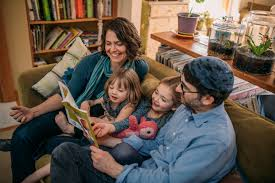 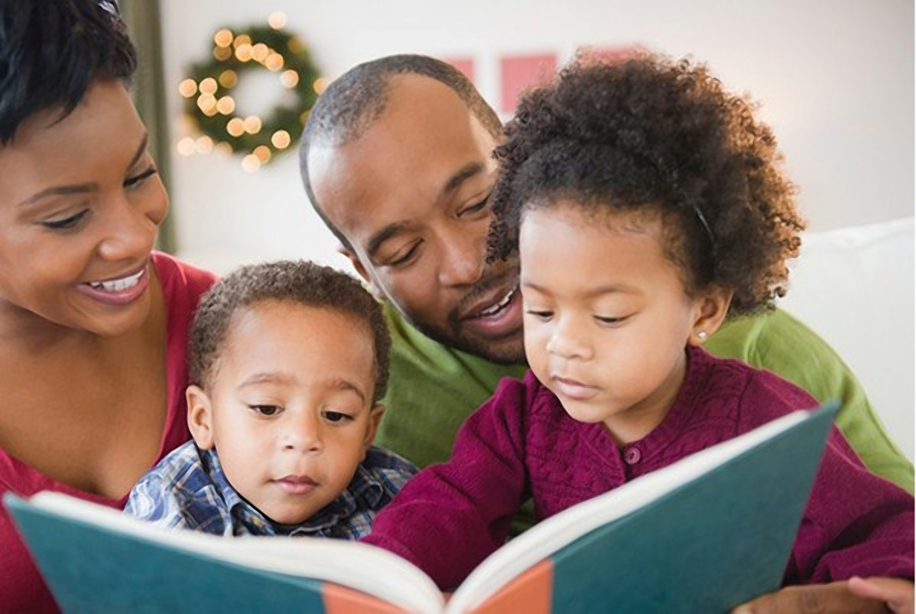 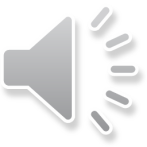 Why is Phonological Awareness important for my child?
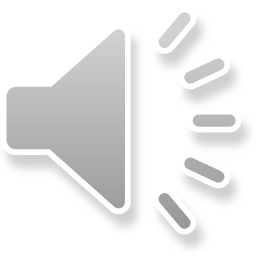 Why is Phonological Awareness important for my child?
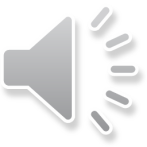 Phonological Awareness
Phonological awareness is the first building block when beginning to read

It is one of the 5 components children need to support their growth in reading skills

Children need to be taught to hear sounds in words and that words are made up of the smallest parts of sound, or phonemes
Phonics
Fluency
Vocabulary
Comprehension Strategies
Phonological Awareness
At a Glance

Phonological awareness is the ability to recognise and work with sounds in spoken language

Phonological awareness is the foundation for learning to read

Some children pick it up naturally but others need to be taught
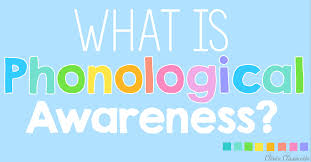 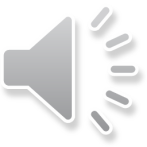 What is Phonological Awareness?
In most children, an awareness of the phonological structure of speech generally develops gradually over the pre-school year


Books based on rhyming and alliteration are fantastic for developing phonological awareness for babies, toddler and pre-schoolers


By late pre-school, if taught, many children can hear all the different phonemes (sounds) in words


Phonological awareness is required before a wee one can begin matching letters to sounds (phonics)
Phonological Awareness
To summarise:

When a child has good phonological awareness skills, they know that sounds are the building blocks of words
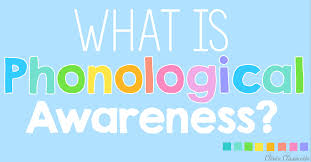 Children with secure 
phonological awareness can:

identify and make oral rhymes

clap out the number of syllables in a word

recognise words with the same initial sounds & same final sounds

Segment and blend phonemes to break & make words
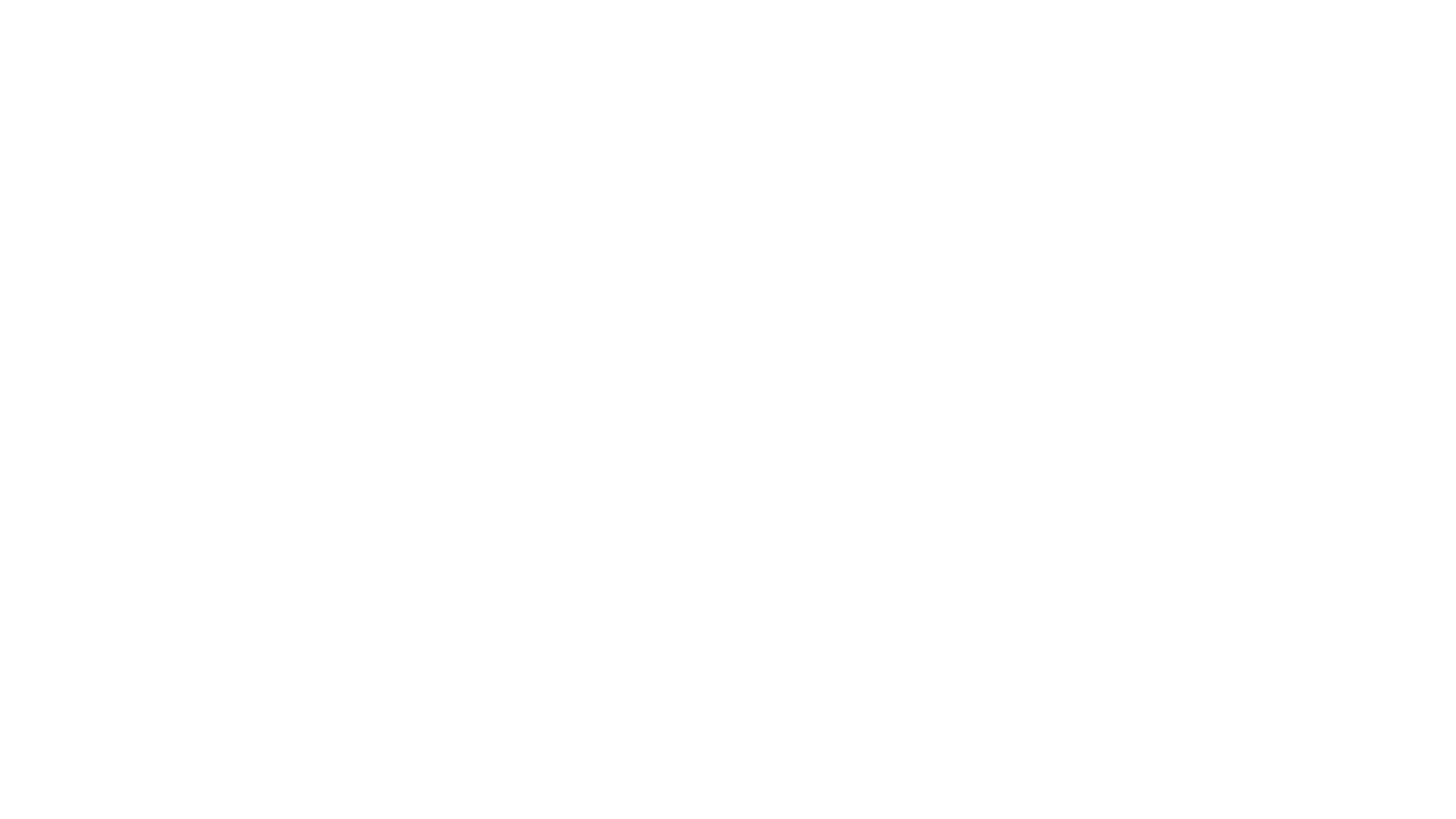 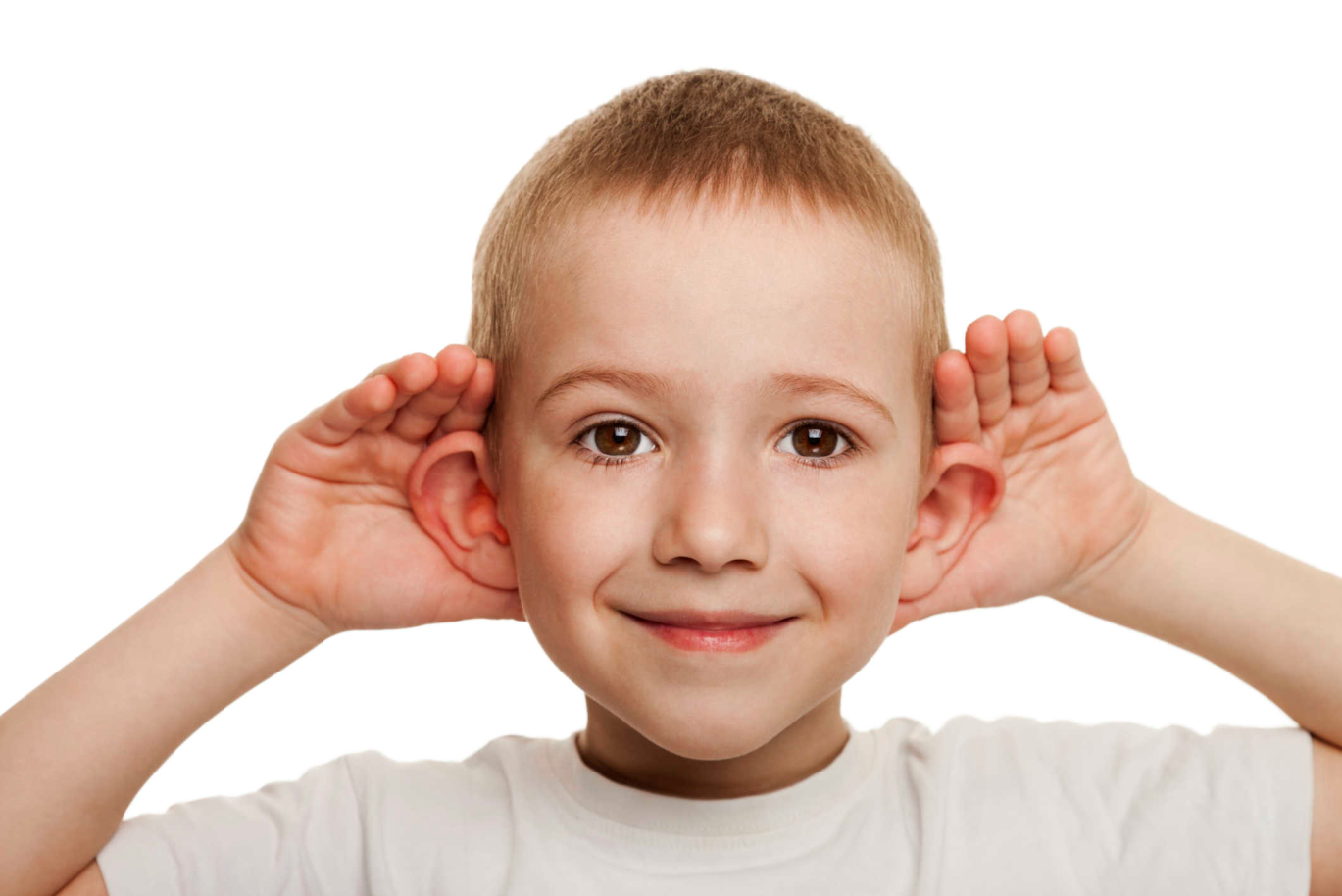 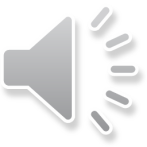 [Speaker Notes: Basic listening skills and "word awareness" are critical precursors to phonological awareness. 
Phonological awareness is an important determiner of the success in learning to read and spell. Effective readers have strong phonological awareness, whereas poor readers are weak in this area. The levels of phonological skill in preschool children strongly predict how well and how quickly children will develop reading skills.
The relationship between phonological awareness and reading acquisition is complex, there is strong evidence to suggest that difficulty with manipulation of verbal sounds inhibits the ability to read.

 In addition, interventions aimed at improving phonological awareness lead to significantly improved reading skills, proving that phonological awareness can be taught.]
Ages of Phonological Awareness development
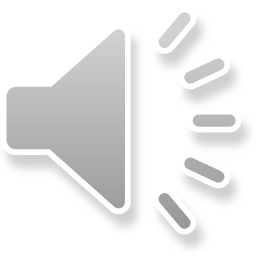 ﻿
[Speaker Notes: Talk through slide
 
.]
Ages of Phonological Awareness development
﻿
[Speaker Notes: Talk through slide. As with all children there will be differences in how they progress through the stages.



 
.]
Quick check for Phonological Awareness
Here are six skills that indicate that your child has developed phonological awareness:


Your child is able to rhyme. If you say the word bat, your child can respond with words that rhyme like hat, sat, mat, or cat

Your child understands word boundaries. If you say the sentence Don’t let the cat out, your child is able to separate the sentence into five individual words

Your child can clap syllables. If you say dog, your child knows to clap once. If you say umbrella, your child knows to clap three times
Quick check for Phonological Awareness
Your child can blend sounds to make a word. If you say the sounds sh…eep, your child can respond and say the word sheep

Your child can identify the beginning sound in a word. If you ask your child to say the first sound in pig, your child is able to respond with the sound /p/

Your child can identify the ending sound in a word. If you ask your child to say the last sound in the word jam, your child is able to respond with the sound /m/
Don’t worry if your wee one hasn’t developed these skills quite yet! There are lots of fun ways to support them
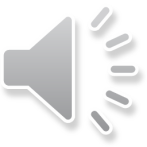 Tasks and activities targeting phonological awareness lead to significantly improved reading skills
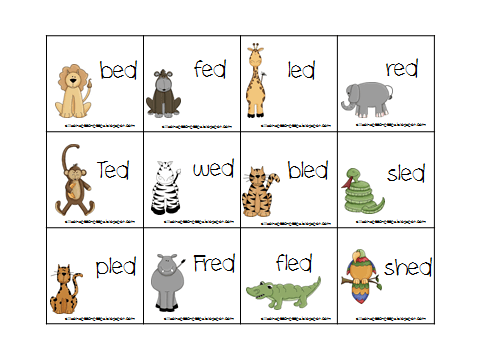 How can I help my wee one with their Phonological Awareness at home?
If your child hasn’t yet acquired the skills on the checklist above, you can help her develop them through informal activities such as listening to great books and playing oral language games

 Here are a few ideas for you!
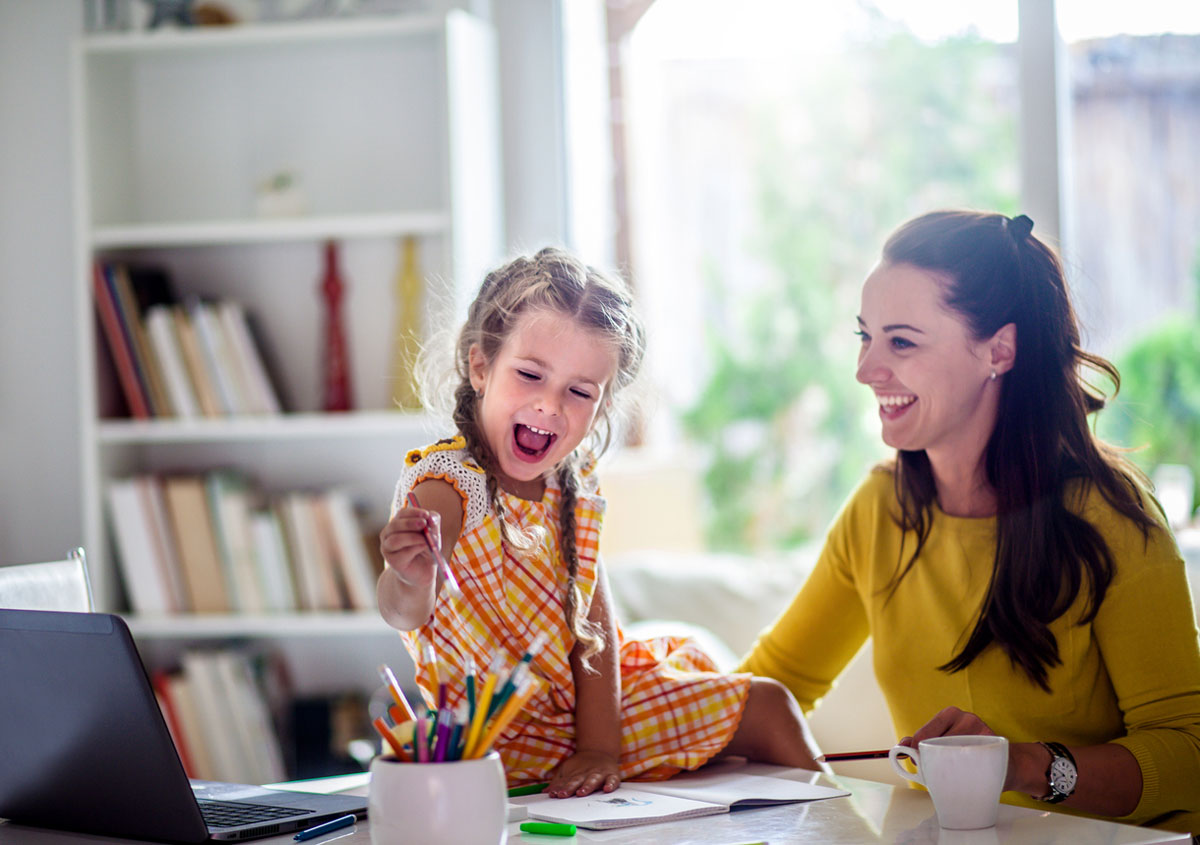 Read lots of great rhyming picture books!
Head to your local library

Ask the librarian for some rhyming book suggestions 

 Snuggle up and read them together

Point out and talk about the rhyming words

    e.g. “Listen… frog & log…          	they sound the same… 	they rhyme”
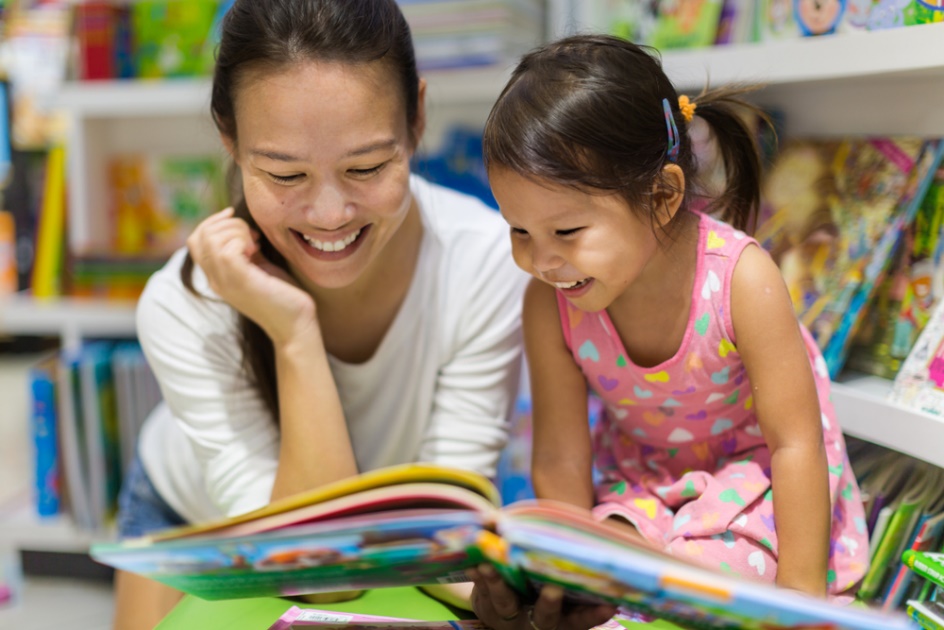 Practise listening to & talking about sounds
“I spy” using sounds instead of letters 

	e.g. something that 	begins with the sound 	/f/ - phone, fish

Go on a sound walk:  

What sounds can we hear?
 
How many things can you find that begin with...?
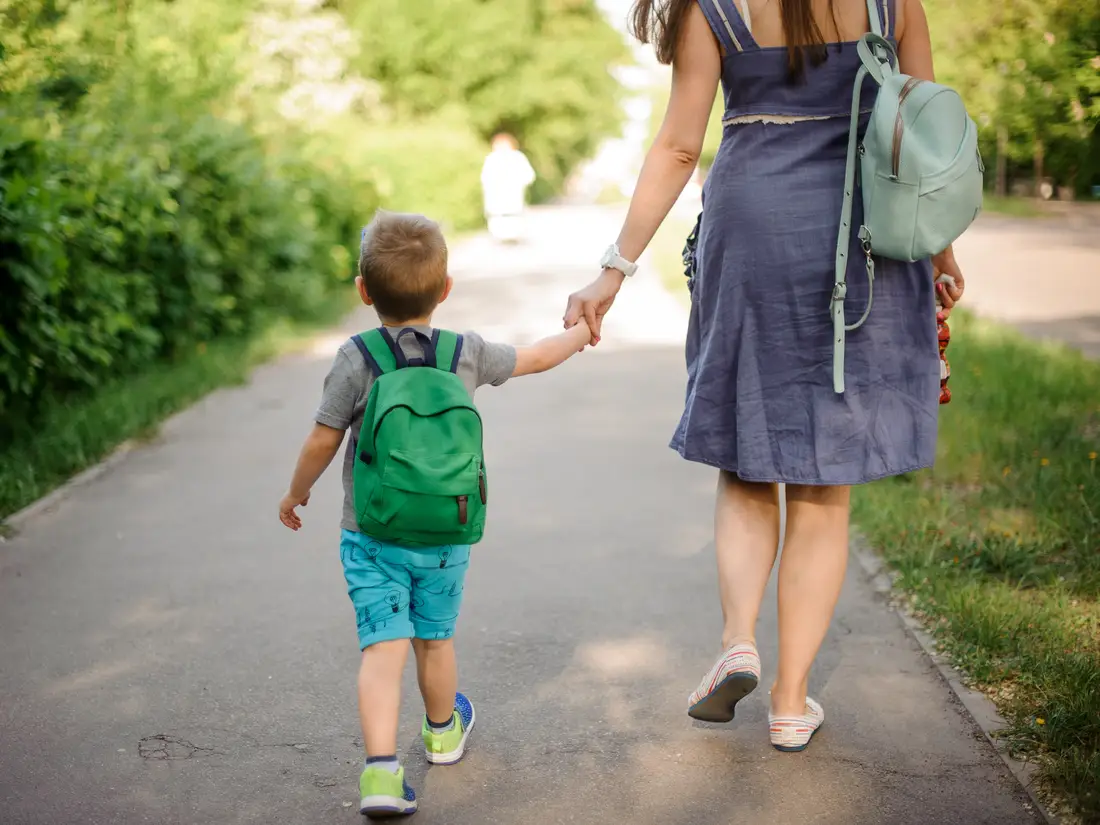 Practise listening to & talking about sounds
Use different situations at home and out and about, to point out objects and pictures which end with the same specific sound 

	e.g. “book & cook have the 	same sound at the end, 	/k/. Can you hear it?”

Books: point out and emphasise the beginning & ending sounds in words when you are reading books together
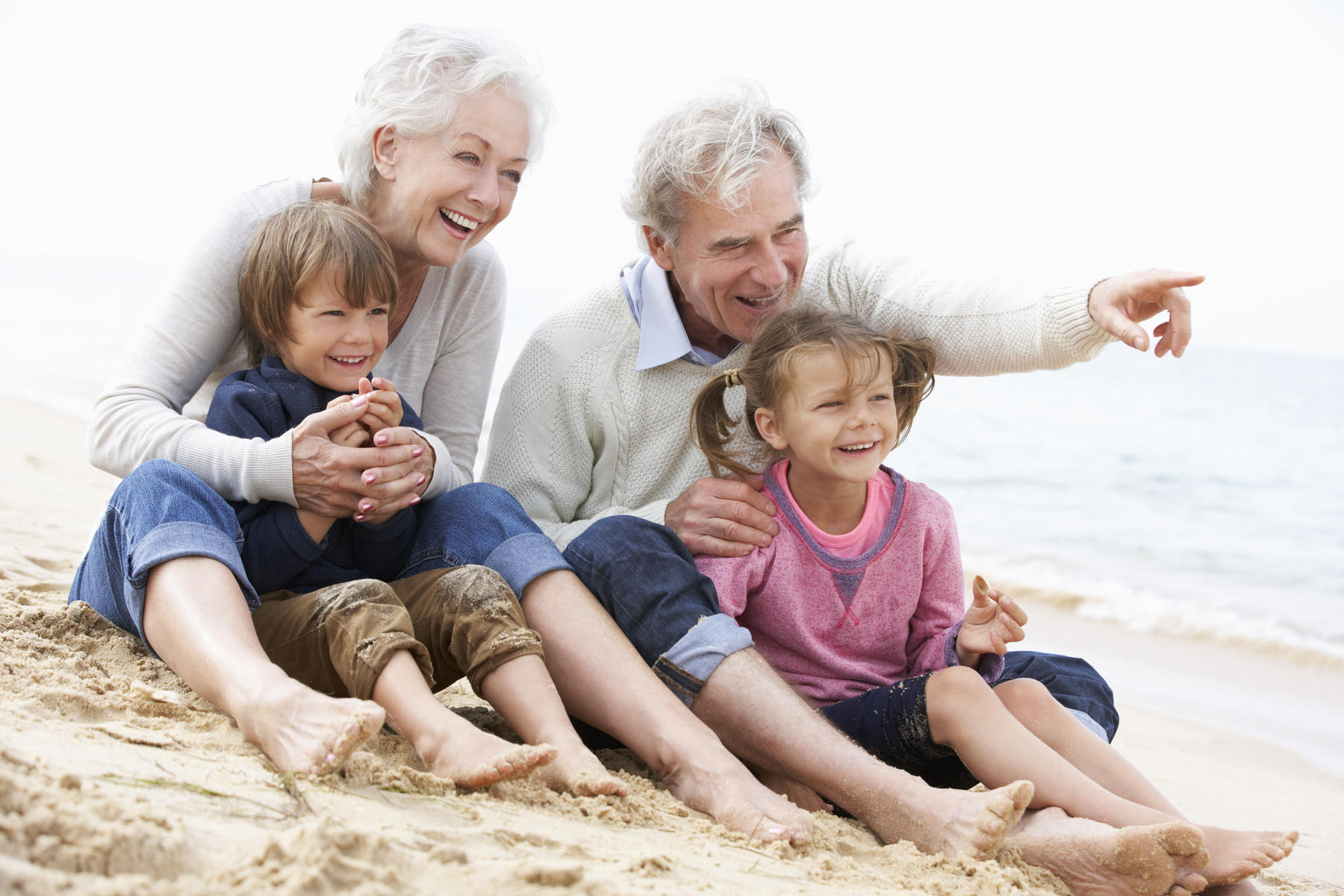 Syllables
Turn mealtime into practice time

At mealtime, use the food on your plate as inspiration for a syllable counting game

One at a time, each family member announces what he is eating. As you say what you’re eating, playfully break up the words into chunks

e.g. “I’m eating an a-pple!” “Would you like some spa-ghet-ti?” “Please pass the sal-ad.“
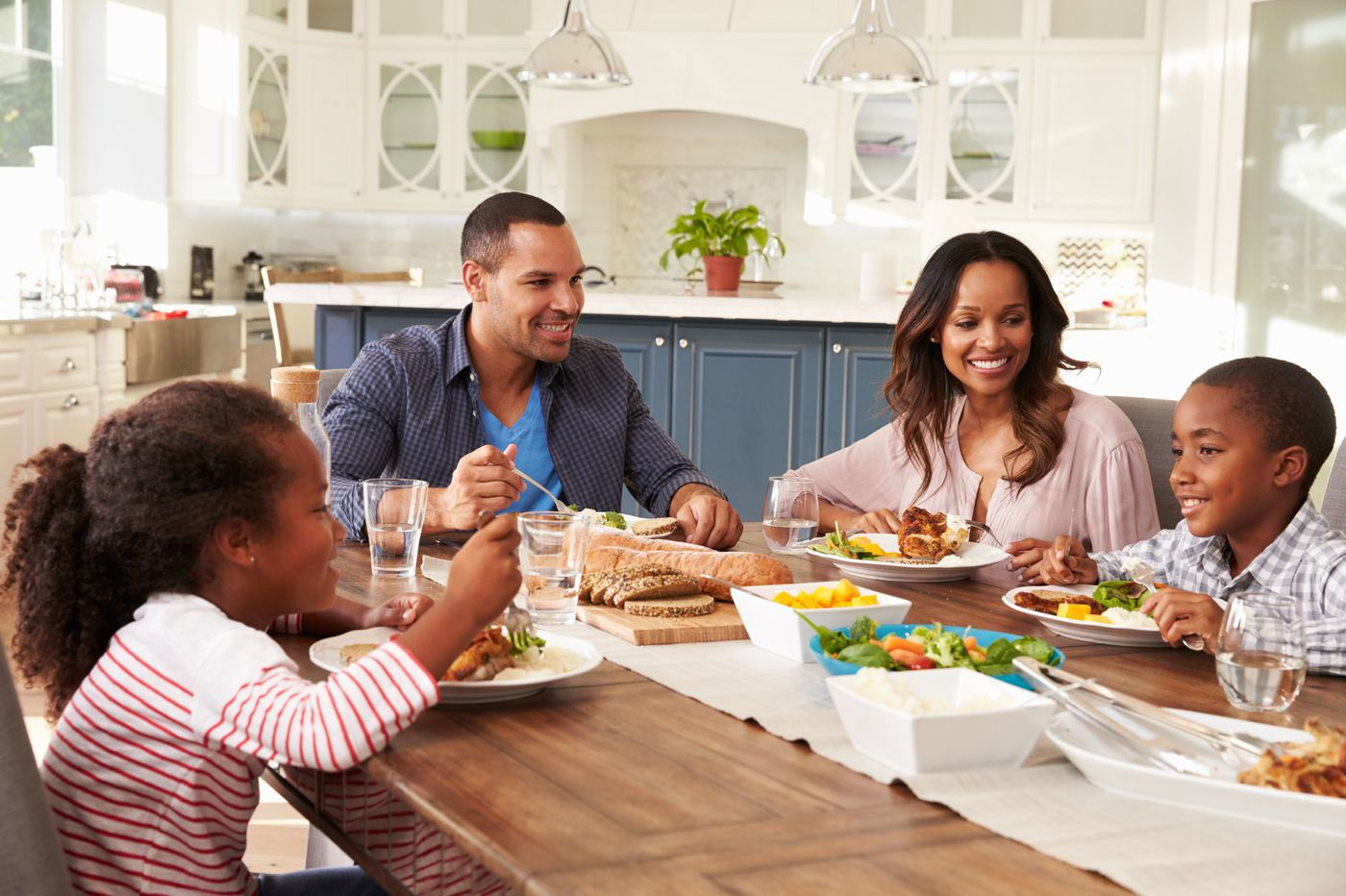 Syllables
Play “going to the zoo.”

Take turns calling out animal names and, if possible, the sounds they make. Then everyone can jump, beat, or clap to the syllables

e.g. “I went to the zoo, and I saw a kan-ga-roo.” “I went to the zoo, and I saw a ze-bra!” “I went to the zoo, and I saw a tur-key, and the tur-key said, gob-ble-gob-ble!”
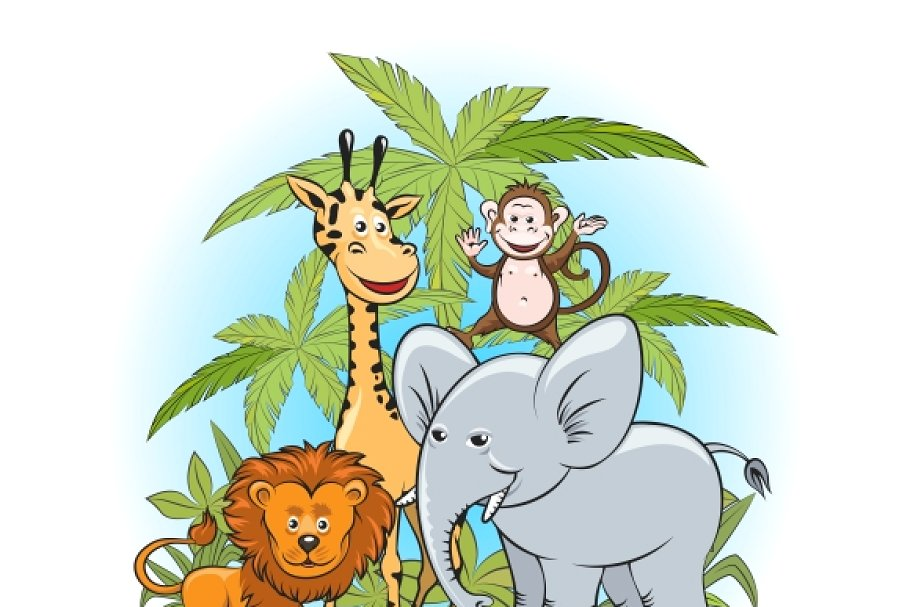 Syllables
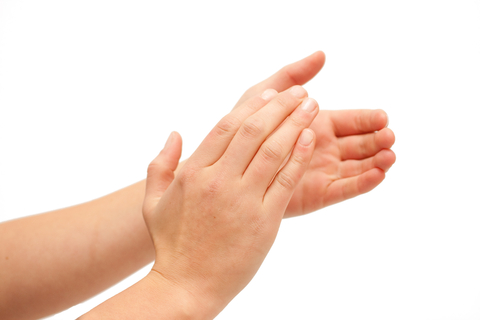 Sing simple songs or nursery rhymes that your child knows

 e.g. “Mary Had a Little Lamb.” Clap out each beat in the song like this: “Mar – y – had – a – lit – tle – lamb – its – fleece – was – white – as – snow.” 

Or you could try beating out the rhythm on a homemade drum (box and spoon, or a saucepan and chopsticks)

Call it music class, and work on it a little each day
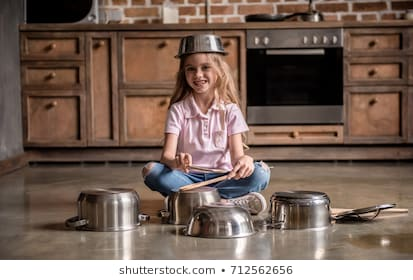 Syllables
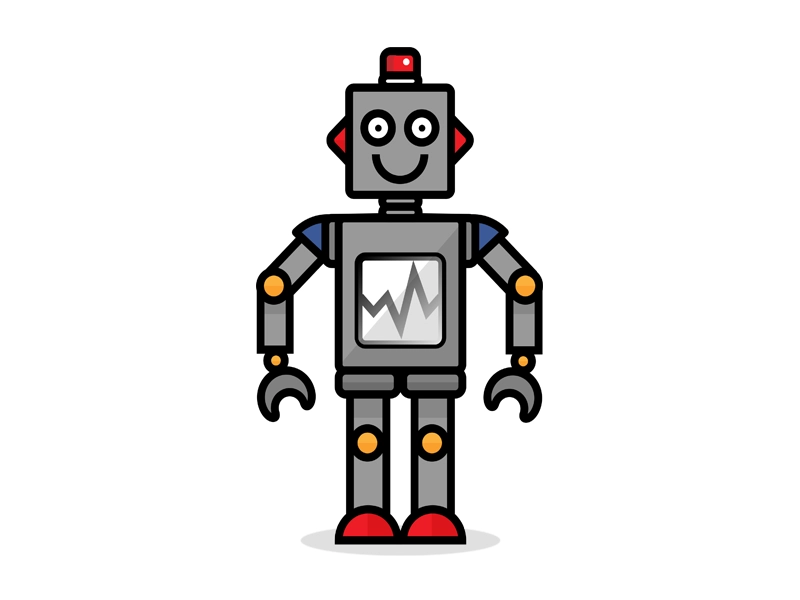 Play a robot game with your child

Your child gives you a word, and you say it in your best robotic voice, separating the syllables

Then switch roles—you give your child a word to try

Have a contest to see who can sound the most like a robot!
Syllables
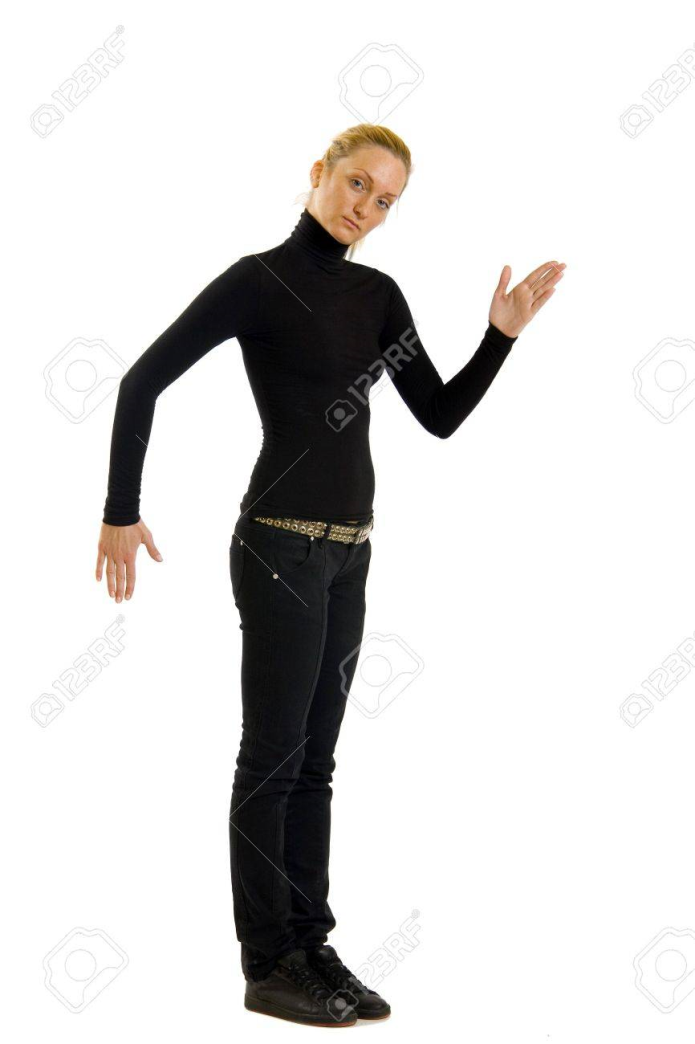 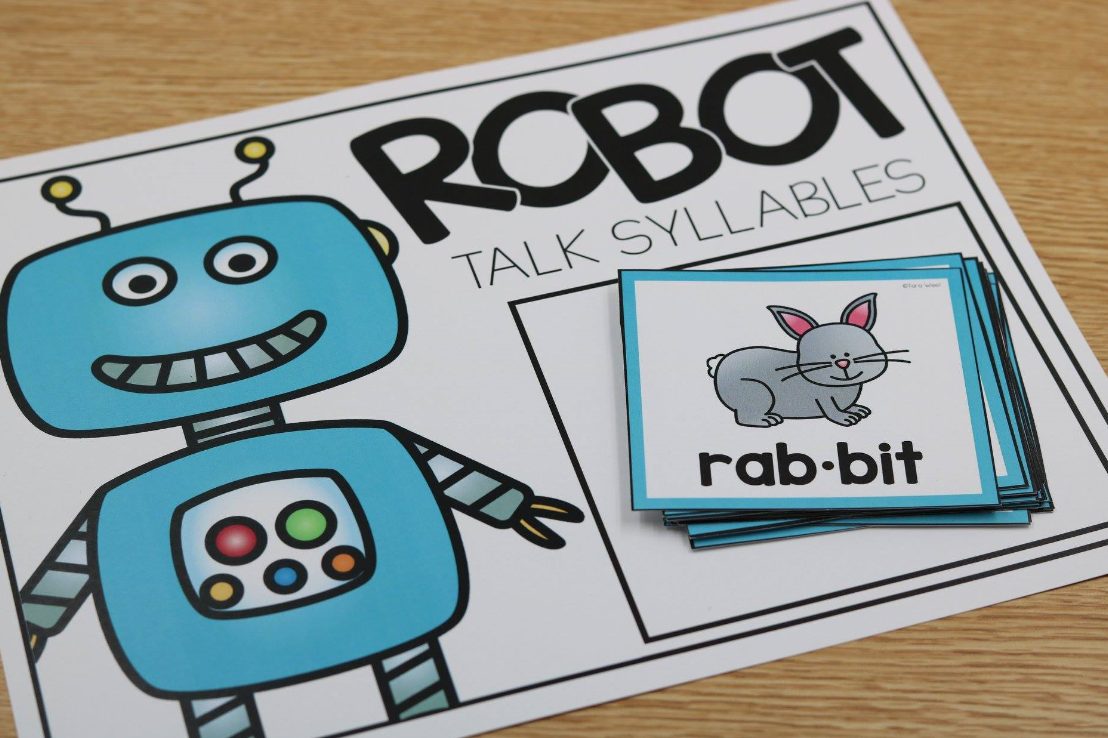 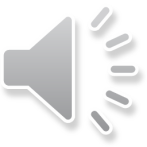 Phonological Awareness Activities
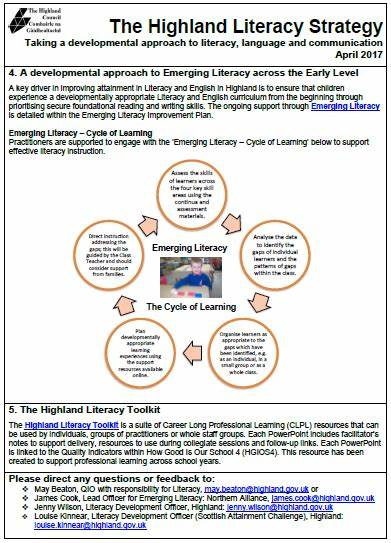 Videos, information 
and activities
https://highlandliteracy.com/
emerging-literacy/phonological-awareness/
[Speaker Notes: Example of activities]
Phonological Awareness Activities
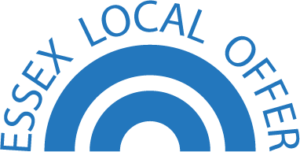 Downloadable file
http://www.essexlocaloffer.org.uk/file/
ultimate-guide-phonological-awareness/
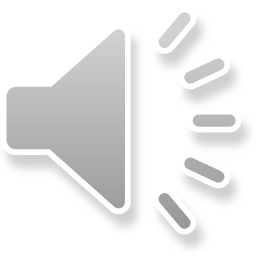 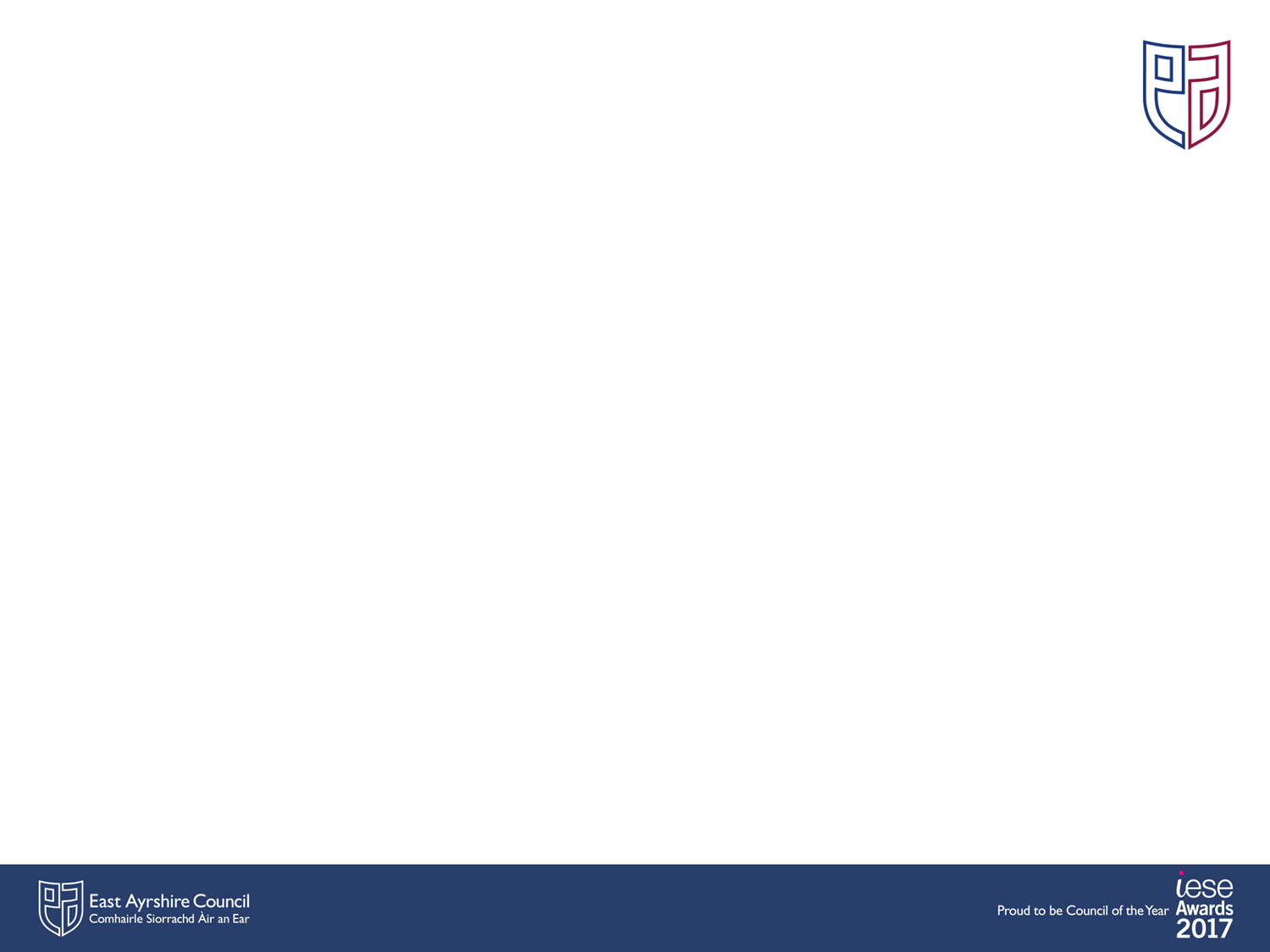 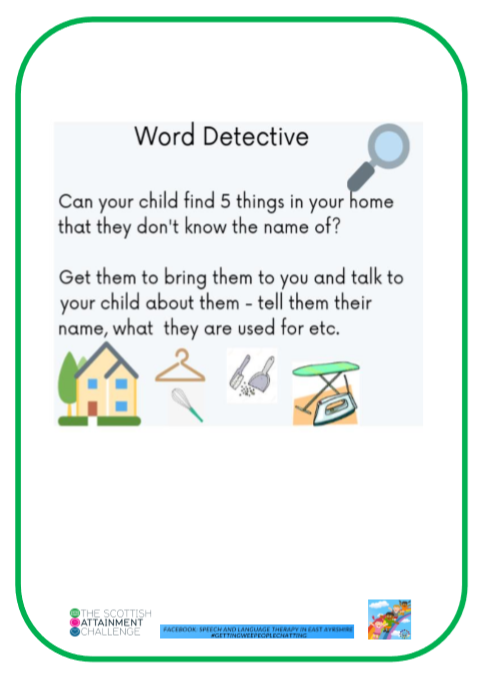 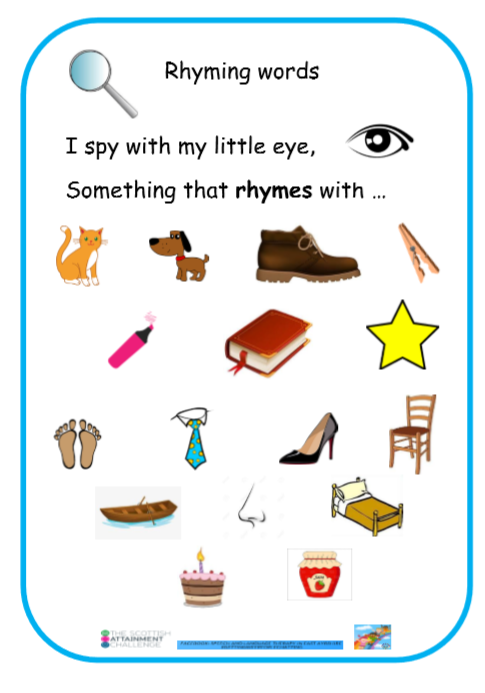 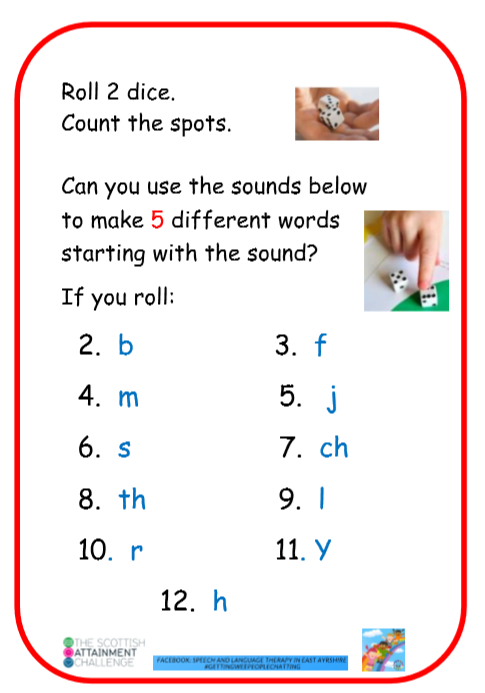 Have fun!
The most important thing is to make 
phonological awareness development fun! 

Enjoy having special ‘talking times’ with your wee ones

Call us on the helpline for advice,
 or contact your wee one’s nursery/school 
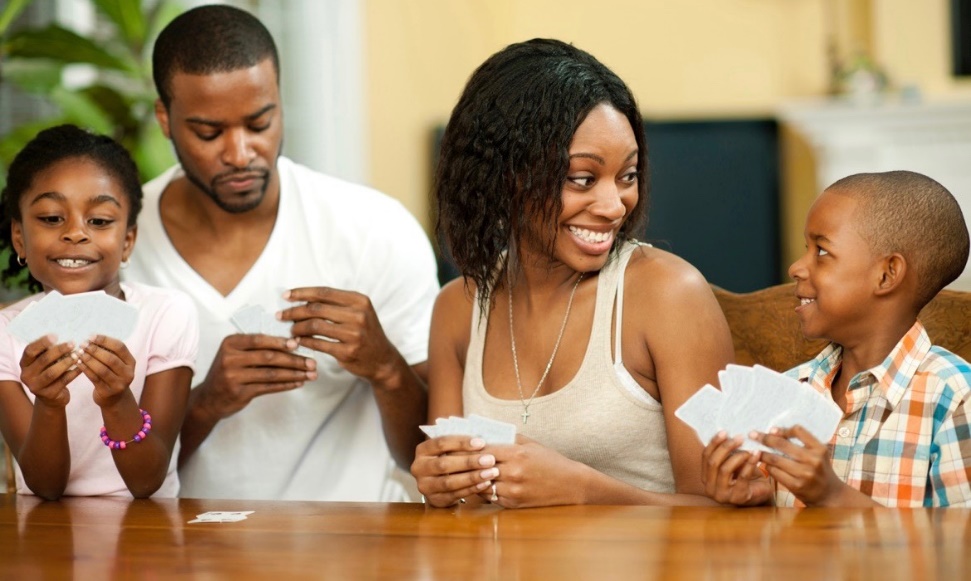 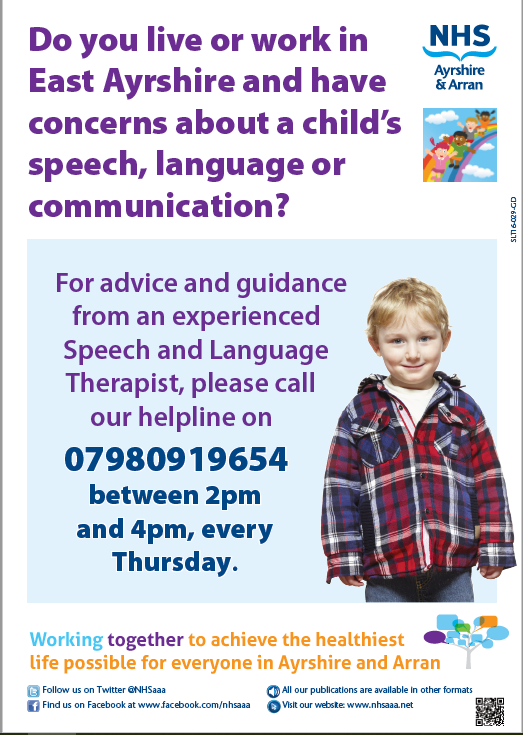 Speech & Language TherapyHelpline07980919654
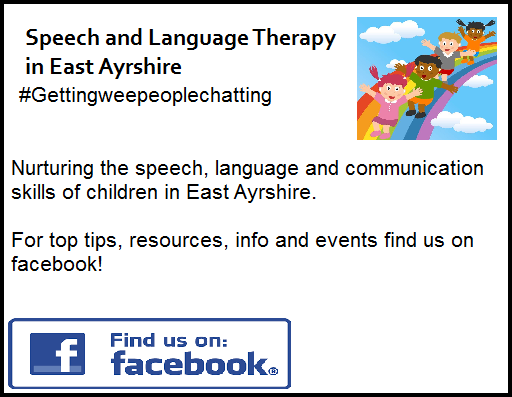